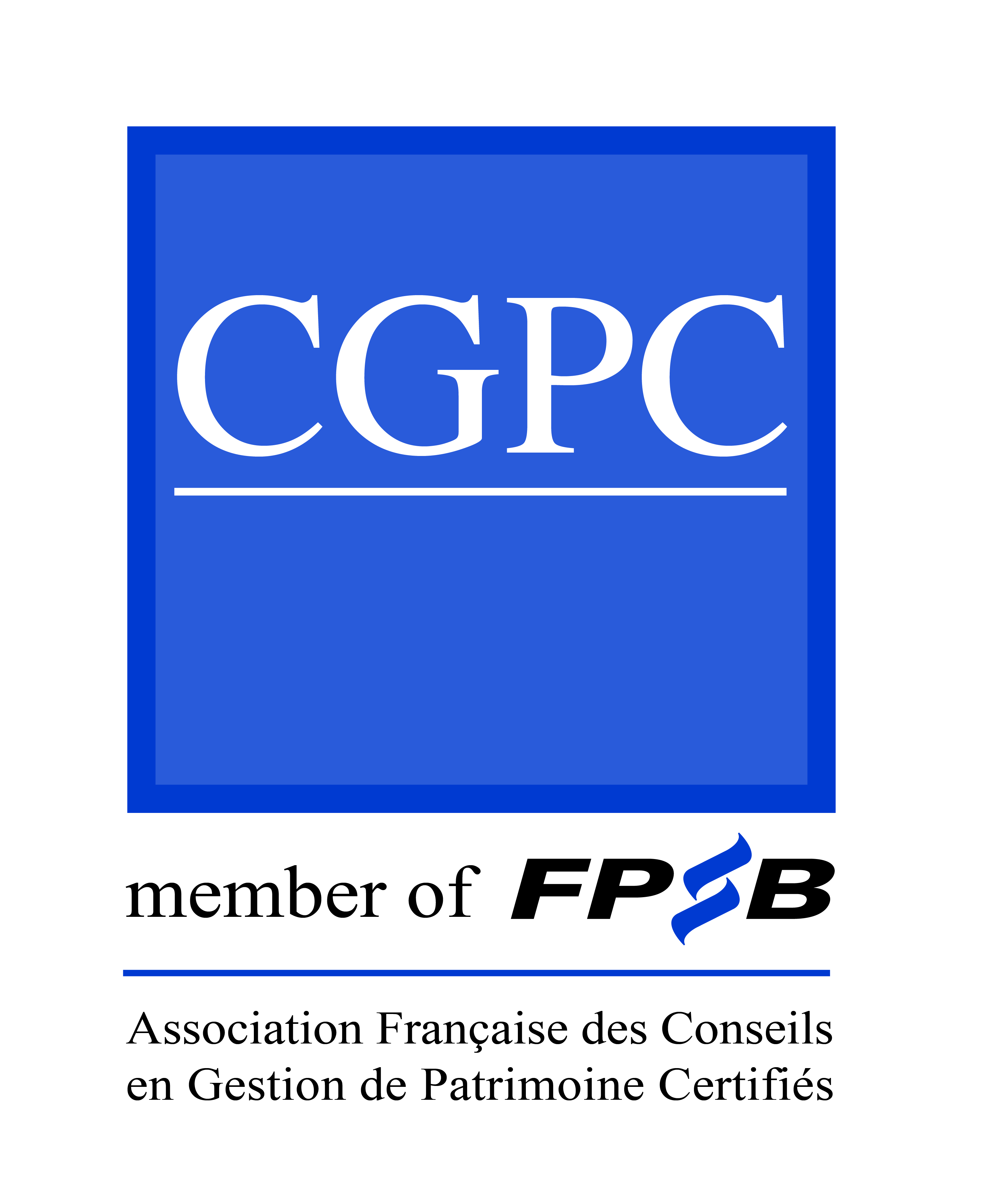 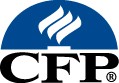 PREPARATION A LA CERTIFICATION ECGP
Livret d’accueil 1: 
Métier et Compétences – Programme et Epreuves
Certification ECGP/CFP® de CGPC PROMOTION EC19Juin 2025 – Juin 2026
CGPC  –  32, Place Saint-Georges 75009 Paris -  01 40 06 08 08  -  charlottegomis@cgpc.fr
CGPC est :
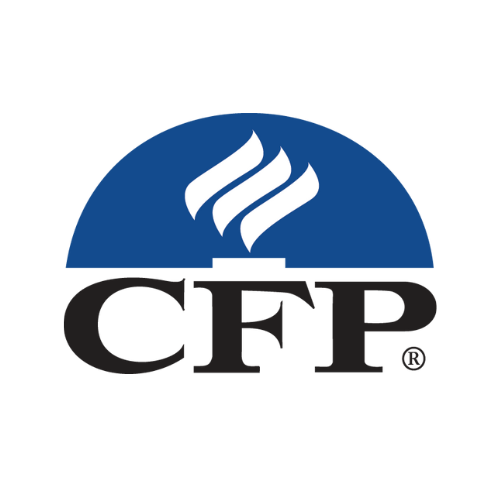 Titre RNCP
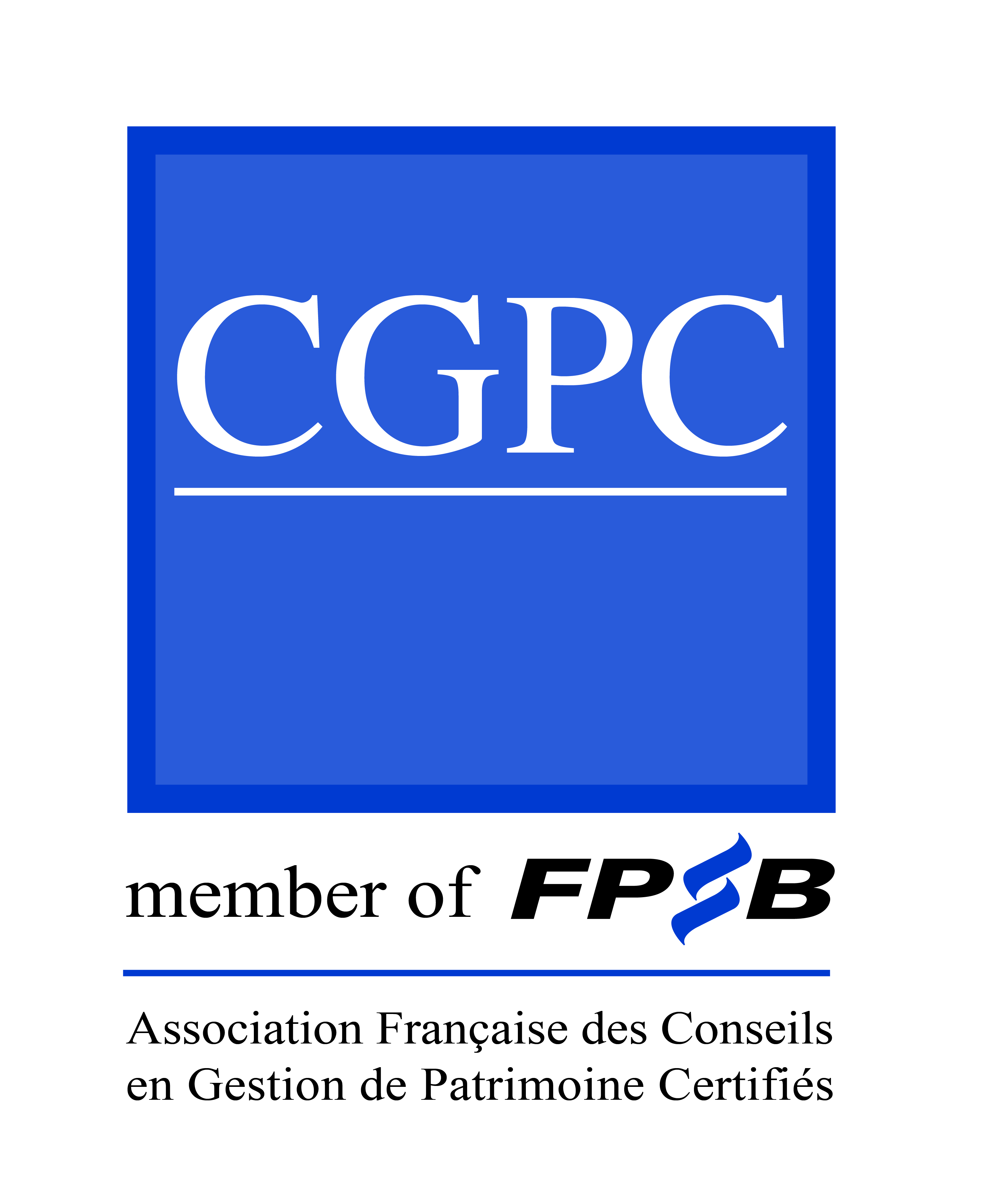 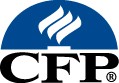 PREPARATION A LA CERTIFICATION ECGP
PROMOTION EC19
Livret d’accueil 1
I. Métier et Compétences
CGPC  –  32, Place Saint-Georges 75009 Paris -  01 40 06 08 08  - charlottegomis@cgpc.fr
Être certifié ECGP/CFP® de CGPC, c’est pouvoir dire au client que :
Vous avez des compétences  (cf. Référentiels d’activités et de compétences de la certification) assez élevées et étendues pour conseiller en expert autonome et responsable (Niveau de qualification 7, celui du Master professionnel) :

Dans toutes les situations familiales et patrimoniales (y compris les plus complexes) 

Dans tous les registres d’intervention en gestion de patrimoine : 

Actions sur la situation juridique des personnes et des biens,
Actions d’investissement patrimonial,
Actions de la protection de la personne et de son patrimoine à travers les assurances et la préparation de la retraite
Actions contribuant à la maîtrise de la contribution fiscale, 

En agissant en conformité avec la réglementation

 APPROCHE GLOBALE DU CLIENT      ↔      RESPONSABILITE GLOBALE DU CONSEILLER
Être certifié ECGP/CFP® de CGPC, c’est pouvoir dire au client que :
(i) Vous vous engagez à respecter des normes de pratiques et un code d’éthique et de responsabilité professionnelle assurant que vous agissez au mieux des intérêts du client (« client first »),

(ii) Vous entretenez régulièrement et profondément ces compétences sous le contrôle de CGPC,
          →  
  Votre certification Certified Financial Planner™ (CFP®) est renouvelée chaque année et vous le faites savoir au client
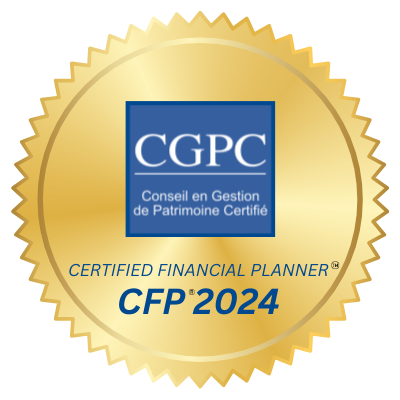 Badge électronique de certification qui redirige vers votre certificat attestant du champ et de l’actualisation de vos compétences
Devenir ECGP/CFP ® certifié : le « guide » (livret d’accueil 2)
Comprendre et être en capacité d’exercer les fonctions d’optimisation et de conseil
 
I. Raison d’être du conseil en gestion de patrimoine et de sa certification

II.  Le processus d’optimisation d’un patrimoine familial 
III.  Le processus de conseil en gestion de patrimoine d’un professionnel certifié 
IV.  Des capacités requises pour optimiser un patrimoine familial et conseiller sur sa gestion aux parcours de préparation du conseiller à la certification
V. Schémas d’intervention pour optimiser un patrimoine familial et conseiller sur sa gestion 
 
Perspectives

VI.  Tendances de la vie familiale et professionnelle des personnes et besoins de conseil en gestion de patrimoine
VII.  La marche forcée par la réglementation vers un conseil personnalisé
VIII. Vers un conseil en gestion de patrimoine « bionique »
IX. Réflexions sur les modèles d’activité futurs du conseil en gestion de patrimoine
Revenus
Dépenses
Une situation familiale et 
professionnelle
Des objectifs patrimoniaux
Une vie familiale et professionnelle
Le processus d’optimisation d’un patrimoine familial
D) Un bilan de situation et des actions stratégiques

- sur la situation patrimoniale, assurantielle et fiscale
Investissements/désinvestissements immobiliers/financiers 
Prise/renouvellement/résiliation d’assurances
Préparation de la retraite
Gestion de la contribution fiscale

	- sur la situation juridique civile des personnes et des biens
Des personnes membres d’une famille, dotées de :
Capital humain – Profession - Statut
Objectifs de vie/patrimoniaux
fonctions position dans le cycle de vie
Préférences (3 types)
Connaissance/expérience financières
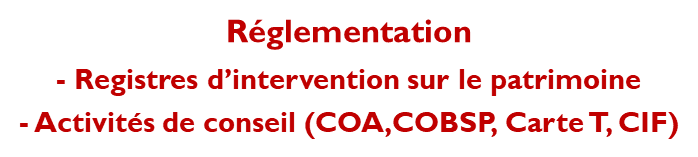 (II)
(I)
Une capacité d’épargne et une situation financière
B.4 Situation fiscale
(C) Une gestion des finances de la famille
B.2 Situation patrimoniale
B.3 Situation sociale/assurantielle
B.1 Situation juridique des personnes et des biens
Compte de résultat familialTableau de financement familial
(I)
Aléas de la vie
(III)
(III)
(II)
(III)
(E) Un plan de gestion patrimoniale familiale globale
(II)
(I)
(II)
Circuit des actions courantes
Circuit des actions patrimoniales
(III)
Flux financiers
Etapes de la vie familiale-professionnelle et objectifs patrimoniaux
L’OBJET DU METIER d’ecgP : LA GESTION DU PATRIMOINE D’UNE FAMILLE
Une situation familiale et professionnelle
Des personnes ayant des revenus, 
une capacité d’épargne et une situation financière
Une situation juridique des personnes et des biens de la famille
Une situation patrimoniale
Des actifs immobiliers
Des actifs financiers 
Des actifs en « biens divers » 
Des actifs professionnels
Situation (capacité) juridique des personnes
Situation juridique des biens (personnels et professionnels)
Une situation sociale/assurantielle
Une situation fiscale
Des protections contre les risques de la vie et les décès 
Des plans de préparation de la retraite
IR, IFI, Impôts sur les plus-values, Impôts sur la transmission du patrimoine professionnel
L’OBJET DU METIER d’ecgP : LA GESTION DU PATRIMOINE D’UNE FAMILLE
Gérer/optimiser le patrimoine de la famille, c’est:
Agir sur la situation patrimoniale, assurantielle et/ou fiscale
Investissements/désinvestissements immobiliers/financiers 
Prise/renouvellement/résiliation d’assurances
Plans de préparation de la retraite
Gestion de la contribution fiscale

Agir sur la situation juridique civile des personnes et des biens
Effectuer une donation au conjoint survivant
Rédiger un testament pour le concubin
Effectuer une donation-partage pour les enfants
Transmettre le patrimoine professionnel dans la cadre d’un pacte d’actionnaires signé par les enfants
Le processus de conseil : six étapes
processus de conseil et domaines d’intervention
Revenus
Dépenses
Le processus de conseil : trois moments-clés
(C) Des actions stratégiques patrimoniales

- sur la situation patrimoniale
Investissements - Désinvestissements
Prise d’assurances

	- sur la situation juridique civile des personnes et des biens
optimisation
d
u 
 
p
a
t
r
i
m
o
i
n
e
(A) Une situation familiale et professionnelle
Des objectifs patrimoniaux
Une vie familiale et professionnelle
Des personnes membres d’une famille, dotées de :
Capital humain – Profession - Statut
Objectifs de vie/patrimoniaux
fonctions position dans le cycle de vie
Préférences (3 types)
Connaissance/expérience financières
Aléas de la vie
Compte de résultat familialTableau de financement familial
B.2 Situation patrimoniale
c
o
n
s
e
i
l
Une capacité d’épargne et une situation financière
B.3 Situation sociale/assurantielle
(D) Un plan de gestion patrimoniale familiale globale
(B) Une gestion des finances de la famille
B.1 Situation juridique des personnes et des biens
Recommandations adéquates
Suivi des recommandations
Questionnement du client
B.4 Situation fiscale
Huit compétences clés pour « bien » conseiller sur la gestion d’un patrimoine familial (1/2)
Savoir appréhender la situation juridique des personnes et des biens de la famille et connaître les « stratégies patrimoniales civiles » élémentaires attachées aux différentes situations juridiques familiales

Savoir gérer les finances de la famille
Savoir définir des stratégies d’investissement et de gestion du portefeuille d’actifs familiaux – actifs immobiliers, financiers, et « en biens divers »

Savoir protéger les personnes et le patrimoine de la famille

Savoir apprécier les aspects fiscaux des stratégies patrimoniales élémentaires et les combiner dans une logique d’optimisation des contributions de la famille

Savoir définir une combinaison de stratégies patrimoniales adéquate et donner corps à un plan de gestion patrimoniale familiale globale
Huit compétences clés pour « bien » conseiller sur la gestion d’un patrimoine familial (2/2)
Savoir pratiquer un processus de conseil (en six étapes) conçu pour agir « dans les meilleurs intérêts du client » et assorti d’engagements comportementaux d’éthique et responsabilité professionnelle, visant l’excellence


Savoir agir efficacement en conformité avec les réglementations qui encadrent les activités du conseil en gestion de patrimoine 
   (conseil en investissements financiers – intermédiaire d’assurance – conseil en opérations de banque et services de paiement     – intermédiaire en opérations immobilières avec carte T)
Module 1 Situation juridique des personnes et des biens et stratégies patrimoniales civiles
Leçon 1 - Les personnes et les actifs patrimoniaux
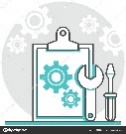 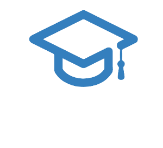 Situation 
Règles
Interventions
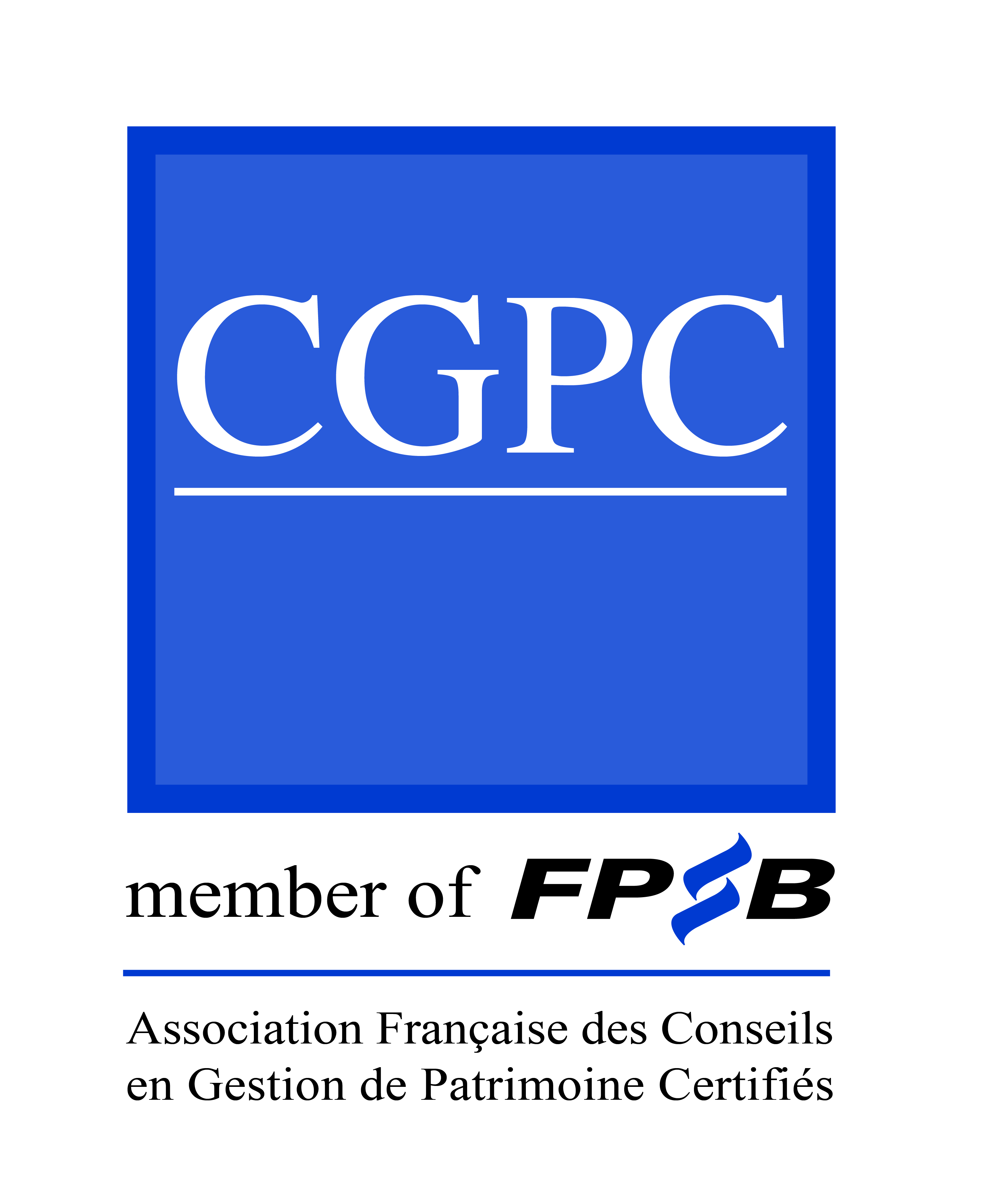 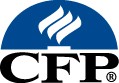 PREPARATION A LA CERTIFICATION ECGP
PROMOTION EC19
Livret d’accueil 1
II. Programme et Epreuves
CGPC  –  32, Place Saint-Georges 75009 Paris -  01 40 06 08 08  - charlottegomis@cgpc.fr
Le programme DE LA FORMATION PREPARATOIRE
Module 1
Situation juridique des personnes et des biens et « stratégies patrimoniales civiles »
Le programme DE LA FORMATION PREPARATOIRE
Module 2
2.1 Gestion des finances de la famille

2.2 Audit et stratégies d’investissements patrimoniaux
Le programme DE LA FORMATION PREPARATOIRE
Module 3
Audit assurantiel/social et stratégies de protection des personnes et du patrimoine de la famille
Le programme DE LA FORMATION PREPARATOIRE
Module 4
Audit de la situation fiscale et gestion de la contribution fiscale de la famille
Conduire la relation client en conformité avec la réglementation
Comprendre les besoins du client et collecter l’information pertinente
Réaliser un bilan patrimonial global, élaborer des recommandations de stratégie patrimoniale personnalisées et suivre ces recommandations
Le programme DE LA FORMATION PREPARATOIRE
Modules 5, 6 et 7
Module 7
Module 7
Module 5
Règlementation et normes de pratiques du conseil en gestion de patrimoine
5 Réglementation et normes de pratiques du CGP
6 Diagnostic et conseil patrimoniaux globaux
7  Entretien client conforme
Module 6
Les épreuves d’évaluation de l’examen de certification
L’examen est composé de sept épreuves d’évaluation
Validation de la certification
Cinq épreuves, E1 à E5, de vérification des compétences dans les différents domaines d’intervention du Conseil en Gestion de Patrimoine
Une épreuve écrite E6 en 2 parties et une épreuve orale E7) visant à évaluer la capacité du candidat à se présenter au client et à appréhender ses besoins, à collecter l’information pertinente pour réaliser un bilan patrimonial global, à élaborer des recommandations patrimoniales  « adéquates » et à en assurer le suivi
Une note moyenne de 10/20 au moins à l’ensemble des épreuves d’un bloc de compétences, sans note d’épreuve inférieure à 8/20, est nécessaire pour obtenir ce bloc de compétences de la certification
En cas d’échec à l’obtention d’un bloc de la certification, la ou les notes obtenues aux épreuves de ce bloc peuvent être conservées pour une session ultérieure si elles sont supérieures ou égales à 8/20
LE CALENDRIER PRÉVISIONNEL
DES JOURNÉES DE CLASSES DE SYNTHÈSE ET D’APPROFONDISSEMENT
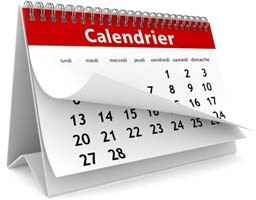 Pour mémoire : Examen de certification les 09, et 10 ou 11 juin 2026
Pour mémoire Conditions générales de formation (CGU) : 
https://cgpc.fr/certifie-cgp-par-la-formation/ 
https://cgpc.fr/wp-content/uploads/Conditions-generales-de-vente-Association-francaise-des-Conseils-en-Gestion-de-Patrimoine-Certifies-CGPC.pdf
https://cgpc.fr/mentions-legales/

Règlement intérieur de la formation : https://cgpc.fr/reglements-et-chartes/
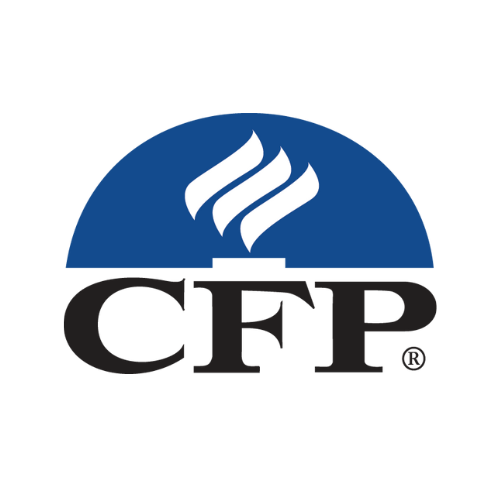 La certification Certified Financial Planner ™
La certification Certified Financial Planner ™
Un candidat ayant réussi aux épreuves de la certification EXPERT CONSEIL EN GESTION DE PATRIMOINE (ECGP) obtient conjointement la certification CERTIFIED FINANCIAL PLANNER™, en acronyme CFP®, administrée dans le monde par le Financial Planning Standards Board (FPSB), que seule CGPC est habilitée à délivrer en France.
Il devient membre de CGPC et la certification CFP® lui est octroyée pour l’année en cours. 
Cette certification est renouvelée chaque année par CGPC sur preuve : 
- d’exercice du métier et du suivi de formations continues contribuant au maintien des compétences acquises initialement pour obtenir la certification, telles que décrites dans son référentiel ; 
- de réitération des engagements initiaux de respect des normes de pratiques et du code d’éthique et de responsabilité professionnelle du certifié CFP®.
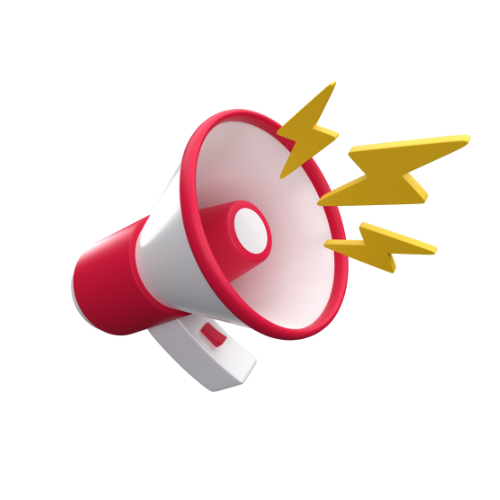 Ce renouvellement est un instrument fort de différentiation vis-à-vis du client !!!
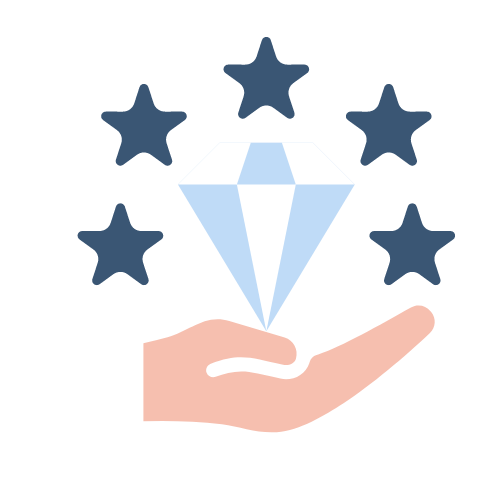 La certification Certified Financial Planner™
La communauté des certifiés CFP® c’est :
230 000+ membres
La CGPC est l’affiliée française du FPSB depuis 1996
Opérant dans 28 pays
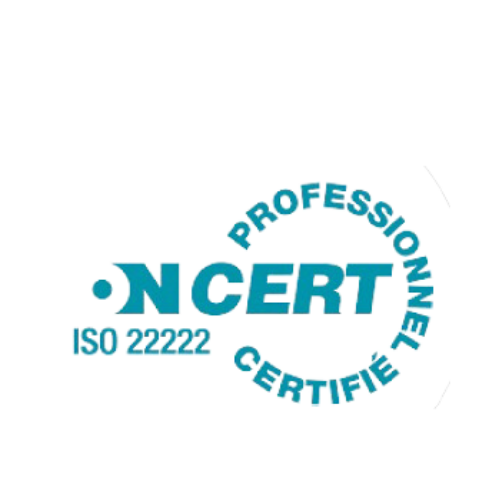 CGPC ayant par ailleurs participé en tant que telle à la création de la norme ISO 22222 de « Personal Financial Planning », similaire à celle du CFP®, les certifiés CFP® -ECGP peuvent sur demander être aussi « certifiés ISO 22222, moyen supplémentaire de signalement de leurs savoir-faire et savoir-être uniques.
les services complémentaires liés à la qualité de membre de CGPC Certified Financial Planner™
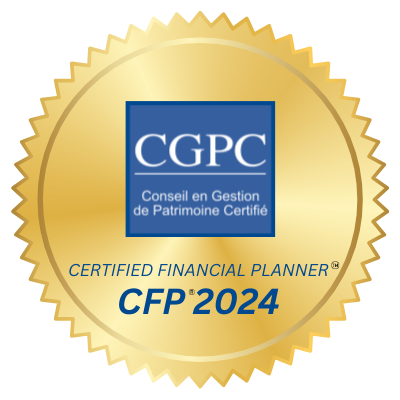 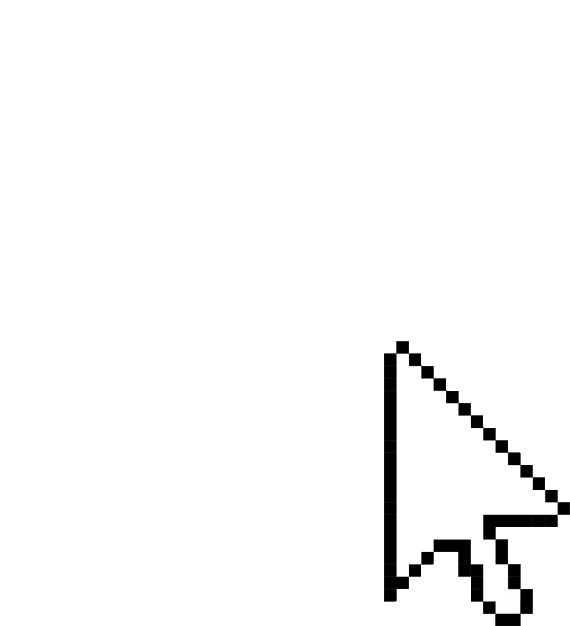 En contrepartie du coût d’administration de la certification et des services d’accompagnement rendus, le certifié CGPC-CFP ® règle une cotisation de membre
Les 5 principaux bénéfices du recours à un expert conseil en gestion de Patrimoine CERTIFIED FINANCIAL PLANNER™ - CFP® selon les épargnants clients*
Sentiment d’optimisation du patrimoine
Gain de temps et d’efforts dans l’organisation des finances
Confiance renforcée pour la prise de décisions financières
Meilleure compréhension des questions financières
Amélioration du bien être financier et de la tranquillité d’esprit
Les experts conseils en gestion de Patrimoine CFP® engendrent des bienfaits qui ne sont pas seulement d’ordre financier :
98%
des épargnants clients font confiance aux experts conseils en gestion de Patrimoine CFP® pour agir au mieux de leurs intérêts
79 % des épargnants estiment que le conseil les aide à concrétiser leurs rêves
73 % des épargnants estiment qu’ils font mieux face aux problèmes de santé
La gestion de patrimoine est une priorité pour la génération Y
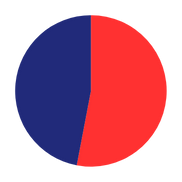 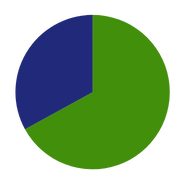 ont reçu ou s'attendent à recevoir un héritage ou une aide financière importante dans les années à venir
sont susceptibles de commencer à recevoir cette aide financière au cours des 10 prochaines années, 80% d'entre eux estimant qu’elle sera supérieure à 50 000 $US
53%
62%
51% des épargnants déclarent un impact positif sur leur santé mentale
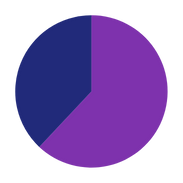 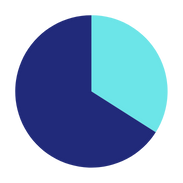 51 % des épargnants  déclarent un impact positif sur leur vie familiale
n'ont jamais eu recours à un conseil en gestion de patrimoine mais envisagent de le faire, 50 % d'entre eux souhaitant commencer dans les trois prochaines années et 85 % dans les dix prochaines années.
des membres de la génération Y qui n’ont jamais fait appel à un conseil en gestion de patrimoine envisageraient de payer pour des conseils en gestion de patrimoine.
67%
34%
* Etude 2023 « Global Consumer Research » du FPSB
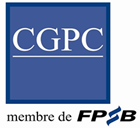 RETROUVEZ-NOUS SUR
@CGPC
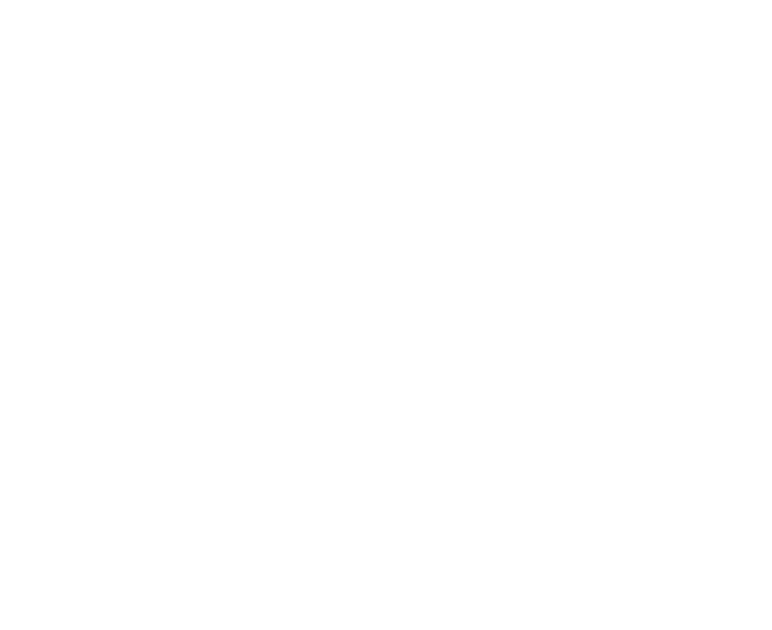 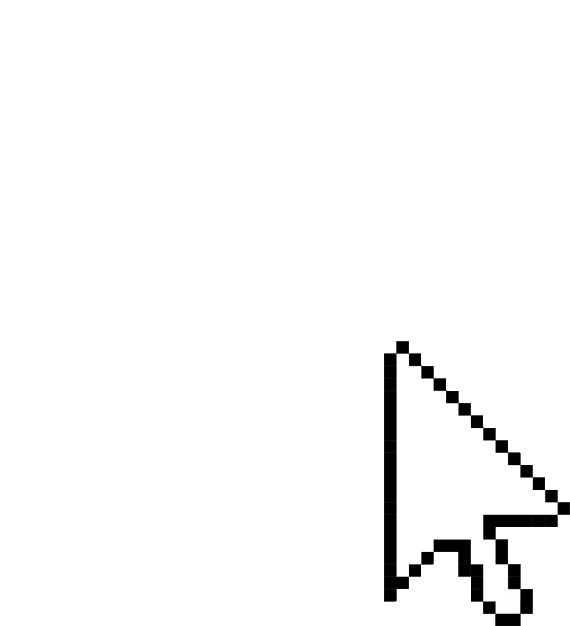 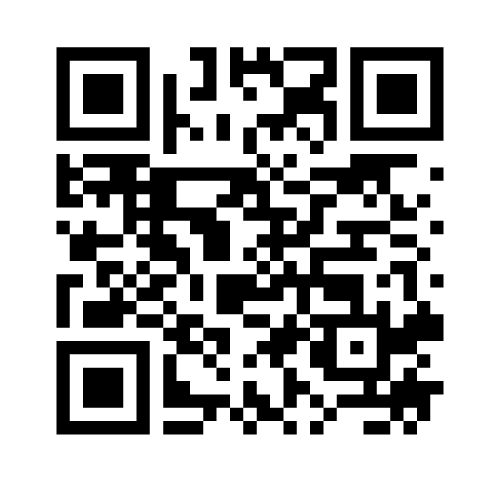